CHÀO MỪNG CÁC EM ĐẾN VỚI TIẾT HỌC HÔM NAY
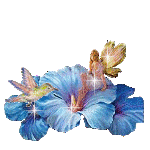 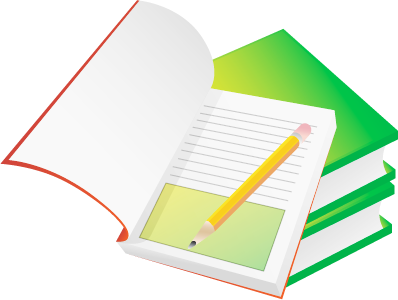 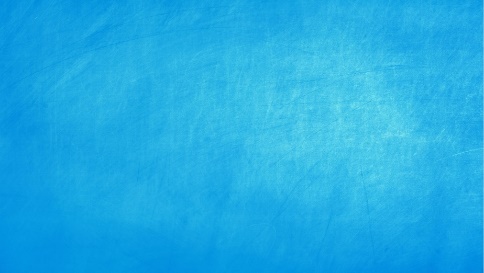 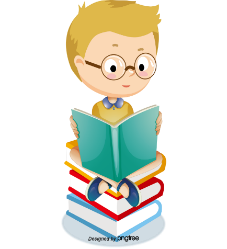 Quy tắc: 
Muốn nhân một đơn thức với một đa thức, ta nhân đơn thức với từng hạng tử của đa thức rồi cộng các tích với nhau
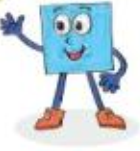 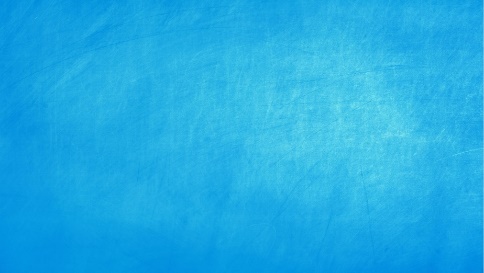 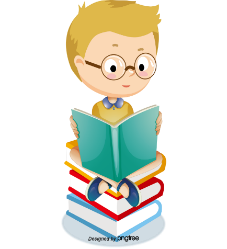 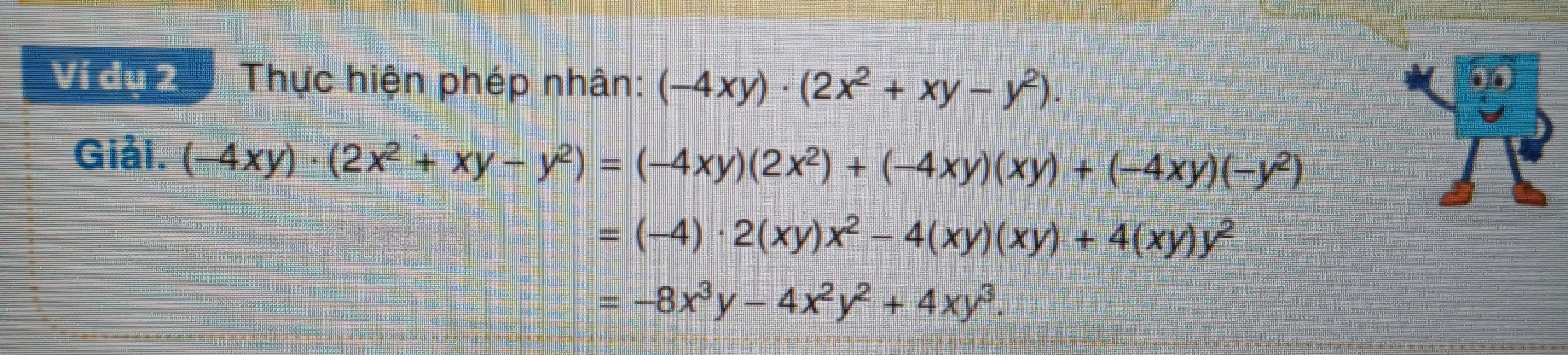 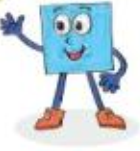 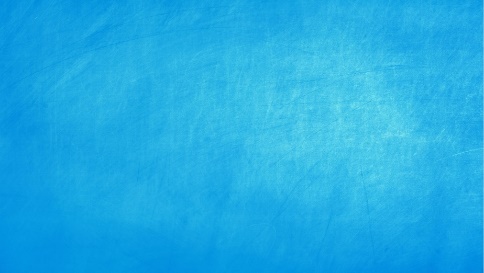 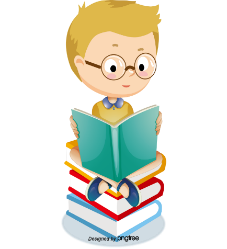 Nhận xét: Tích của một đơn thức với một đa thức cũng là một đa thức
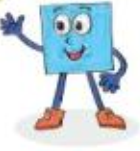 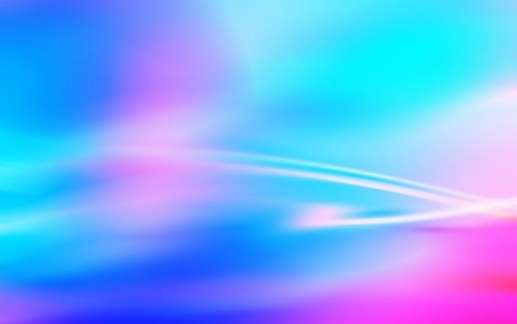 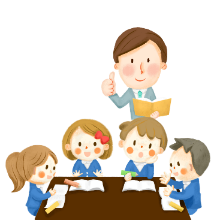 PHIẾU BÀI TẬP
Hướng dẫn chấm điểm
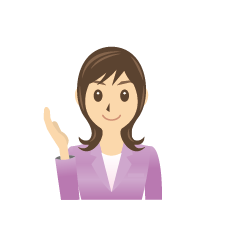 HƯỚNG DẪN VỀ NHÀ
- Học thuộc:Quy tắc nhận hai đơn thức, nhân đơn thức với đa thức.
- Làm bài tập 1.24b,c; 1.25b; 1.26 SGK trang 21
Đọc và chuẩn bị phần 2: Nhân đa thức với đa thức. Hoàn thành HĐ3, 
HĐ 4( trang 20)